实战演练
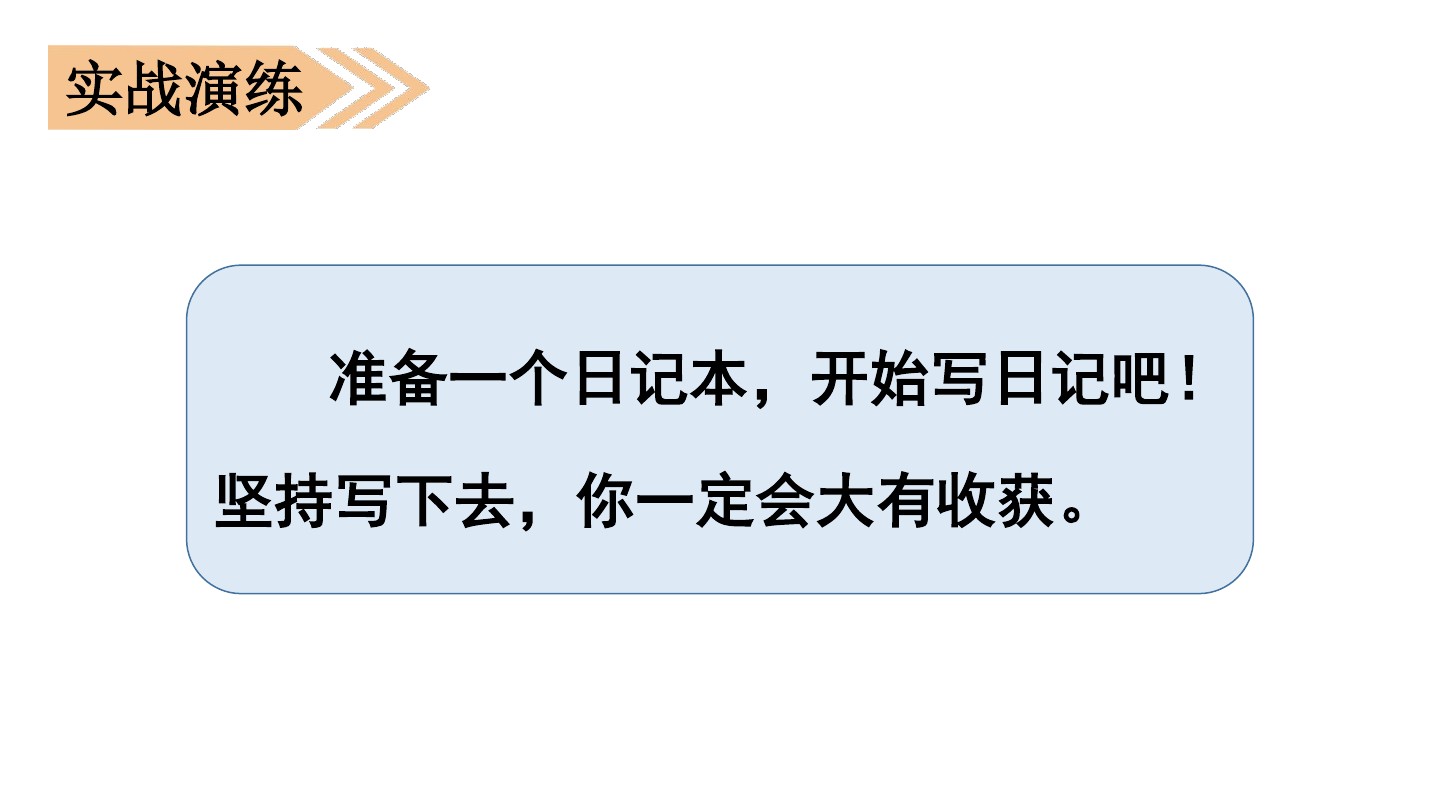 准备一个日记本，开始写日记吧！坚持下去，你一定会大有收获。